Pohybová soustava- svaly 2
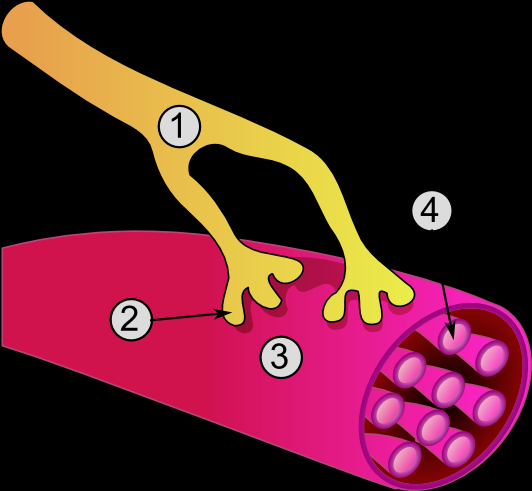 Druhy svalů dle směru působení
Dělíme na
-flexor (ohýbač)-př.biceps
-extenzor (natahovač)-př.triceps

-adduktor (přitahovač)-šir.zádový
-abduktor (odtahovač)-deltový

-pronátor-vnitřní rotace ruky
-supinátor-vnější rotace ruky
-rotátor (šikmé břišní svaly)
-lateroflektor-ukláněč-(dtto)
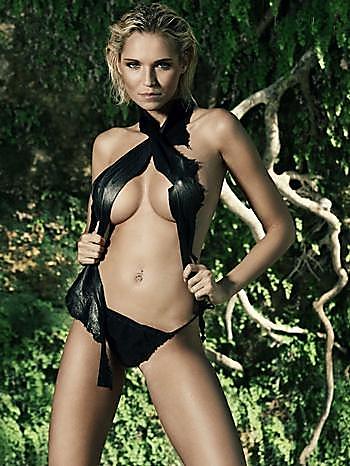 Svaly spolu spolupracují
Na každém pohybu se účastní svaly 3 typů
agonista
antagonista
synergista
Provádí hlavní pohyb- např. biceps při flexi v lokti
Provádí brzdivý pohyb- např. triceps při flexi v lokti
Zpřesňuje, stbilizuje pohyb, ruší jeho nevhodný směr- např. fixace rotátorů ruky
Dělení svalů podle tvaru
Svaly- protáhlé- konají nejrozsáhlejší  
              pohyby(biceps, triceps,kvadriceps)
            
            -ploché- konají pohyby a vyvíjí tlak
             na orgány (přímý břišní sval)
            
             - krátké svaly (souhyby-malé pohyby)

             -okrouhlé svaly (svěrače)
Typy svalových vláken
Každý sval je složen z vláken 3 typů
Typ I A-Pomalá červená-pomalá kontrakce, dlouhá výdrž- převažují u posturálních svalů
Typ II A-Rychlá červená- rychlá kontrakce, střední výdrž-u rychlostních vytrvalců
Typ II B-rychlá bílá-maximální rychlost kontrakce, rychlá únava-sprinty, vrhy,skoky
U sprinterů je ve svalu zastoupeno až 70 % vláken typu II B
Rychlost až z 80 % daná geneticky, síla podobně
Nejlépe trénovatelná je vytrvalost
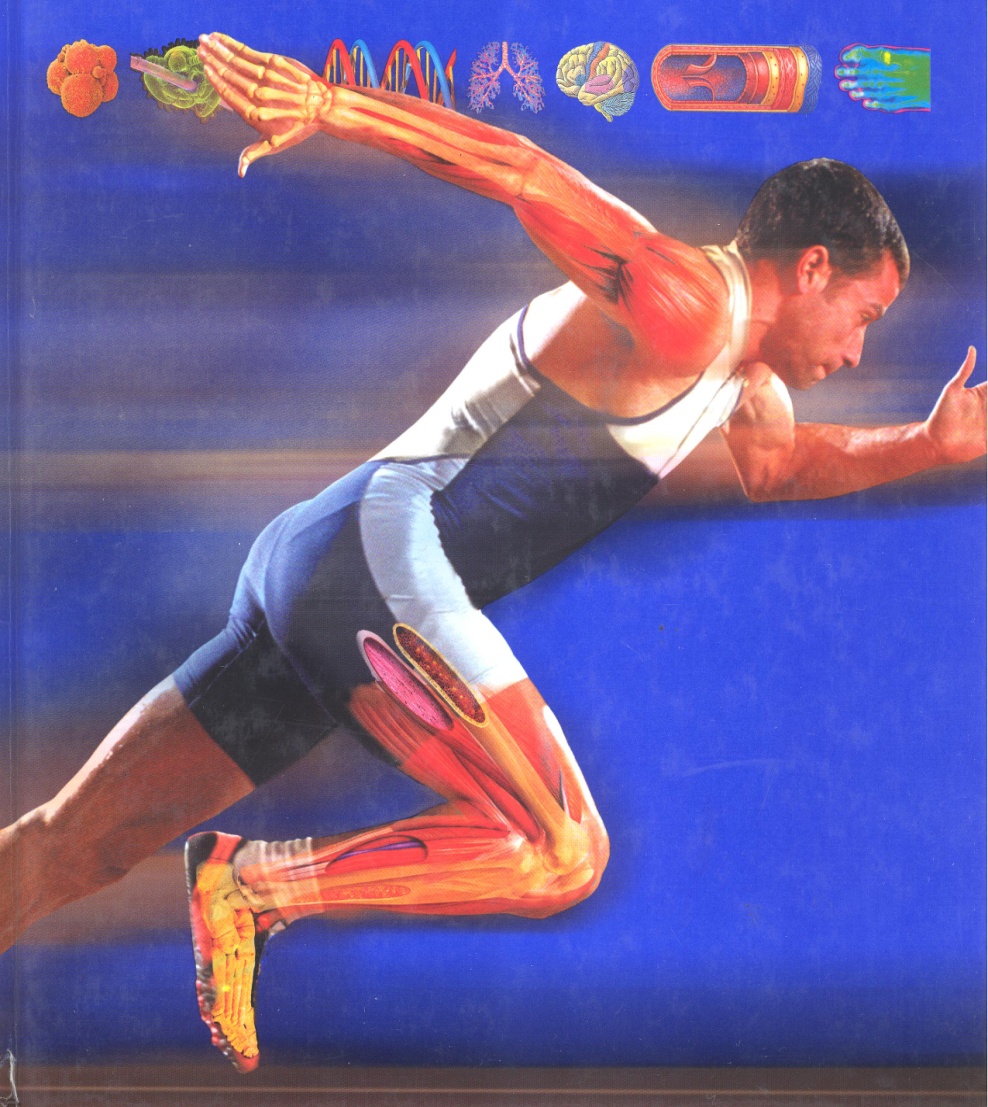 Dělení svalů podle tendencí
Svaly dělíme podle toho, zda mají tendenci
Ochabovat-tzv. svaly fázické
Zkracovat se-tzv. svaly tonické
-svaly břišní, hýžďové, mezilopatkové
-svaly prsní, hamstringy, kvadriceps, přitahovače…
Při jednostranném zatěžování některých svalových skupin bez protahování vznikají svalové dysbalance (bolesti zad, častá zranění)
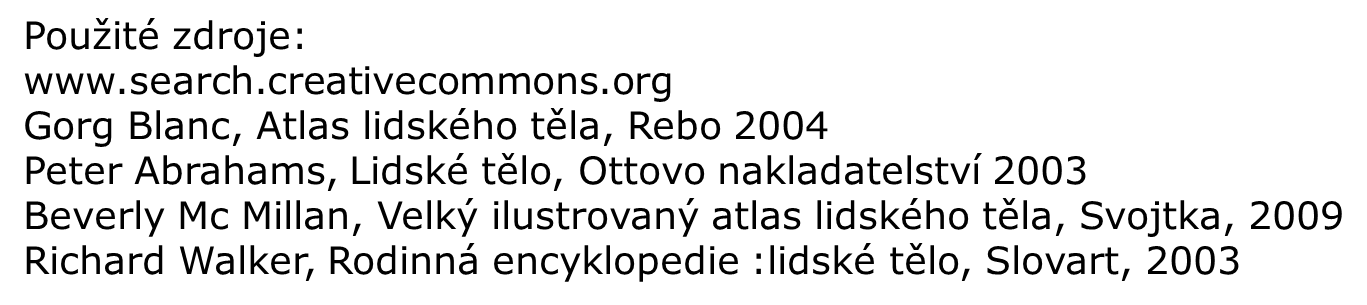